Figure 2. GO Evidence code decision tree describing the process of choosing an evidence code. This flow chart is meant ...
Database (Oxford), Volume 2013, , 2013, bat054, https://doi.org/10.1093/database/bat054
The content of this slide may be subject to copyright: please see the slide notes for details.
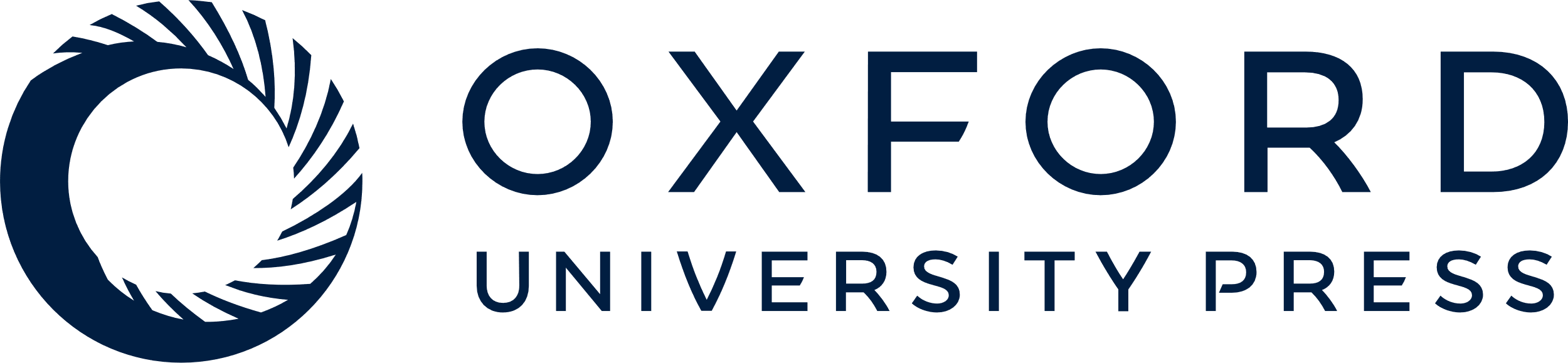 [Speaker Notes: Figure 2. GO Evidence code decision tree describing the process of choosing an evidence code. This flow chart is meant to orient the biocurator on the different categories of evidence codes and does not include the complete definitions of the evidence codes (Table 2). This chart will aid the biocurator to evaluate the reported method or results and map them to an appropriate evidence code; the biocurator should consult the detailed evidence code documentation available online from http://www.geneontology.org/GO.evidence.shtml.


Unless provided in the caption above, the following copyright applies to the content of this slide: © The Author(s) 2013. Published by Oxford University Press.This is an Open Access article distributed under the terms of the Creative Commons Attribution License (http://creativecommons.org/licenses/by/3.0/), which permits unrestricted reuse, distribution, and reproduction in any medium, provided the original work is properly cited.]